ДЕВІЗ УРОКУ:
Ось дзвінок нам дав сигнал
 – Працювати час настав.
Тож, і ми часу не гаймо, 
Урок мови починаймо.
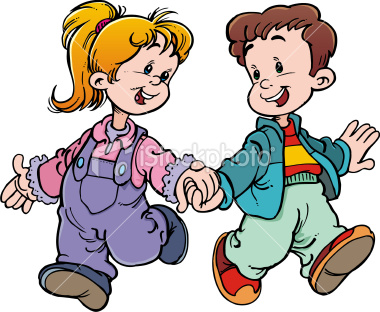 Хто багато робить, той багато знає.
 Добрий початок – половина роботи.
Зробив діло – гуляй сміло!
2
1
3
ЗАГАДКА:
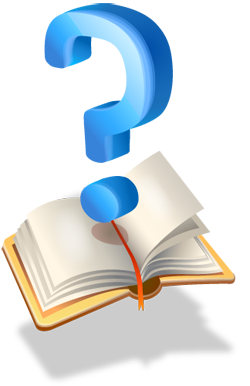 Є ДОБРИЙ ДРУГ В ІМЕННИКА,
ЧИСЛІВНИКА Й ПРИКМЕТНИКА.
ЯК ЗВУТЬ ЙОГО –СЕКРЕТ,
ТАКА ОСЬ АРИФМЕТИКА.
ЯК ВТОМЛЯТЬСЯ ІМЕННИКИ
У РЕЧЕННЯХ СТОЯТИ,ДО СЕБЕ ЗВУТЬ ЇХ  ВІД ВТОМИ РЯТУВАТИ.
Займенник
Тема:Повторення вивченого про займенник
Мета
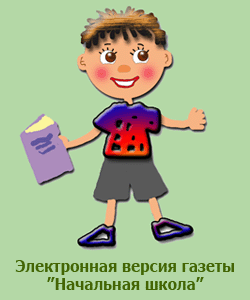 Займенник
Займенник
УРОК- ПОДОРОЖ
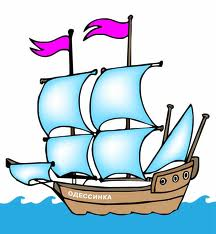 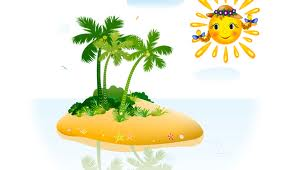 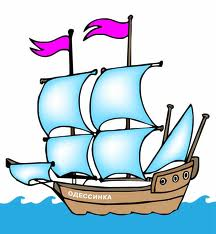 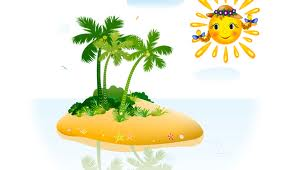 “Творчий”
“Я сам”
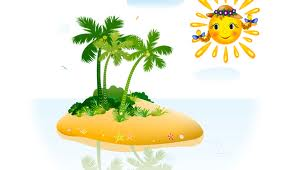 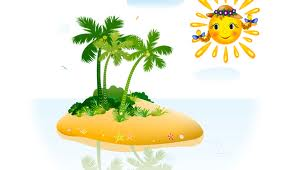 «Каліграфії»
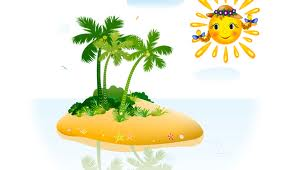 “Дружба”
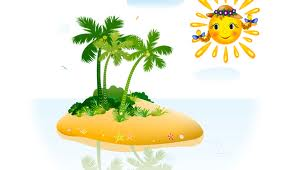 “Відгадай”
“Випробувань”
Каліграфічна хвилинка
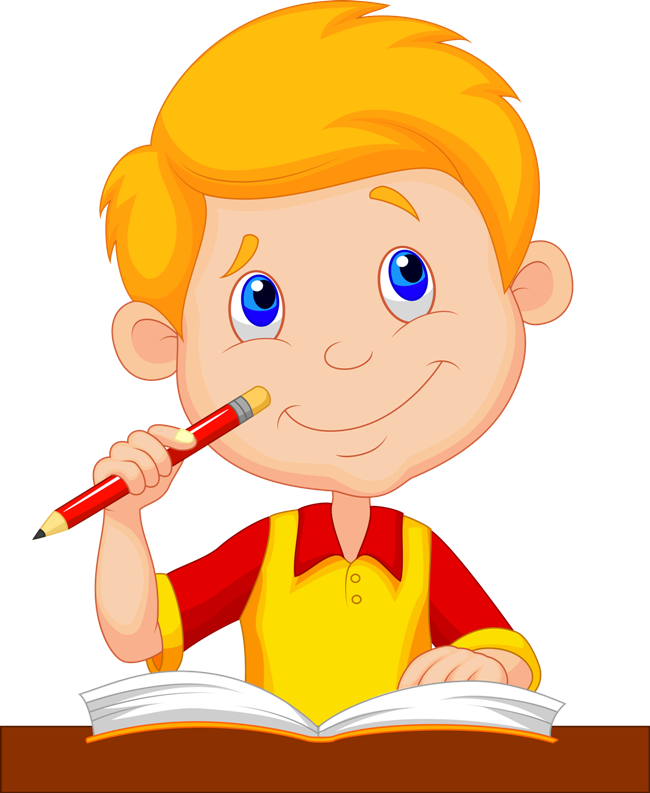 Я  Ми Ти  Ви  
Він Вона Воно Вони
Скласти речення
з  одним займенником.
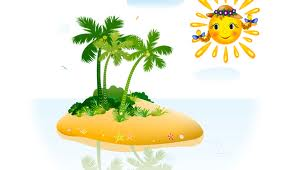 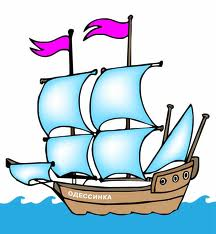 «Каліграфії»
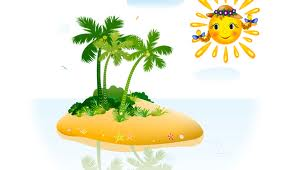 “Випробувань”
Острів“Випробувань”
Гра – конкурс
  “Скажіть без затримки”
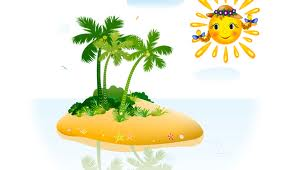 Перед тобою
Після вас
За тебе
На  тобі
Серед вас
Через них
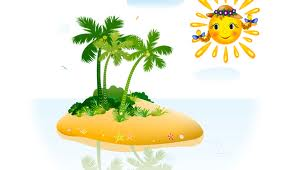 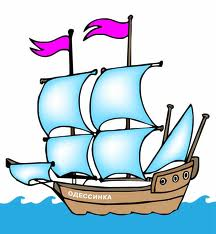 “Випробувань”
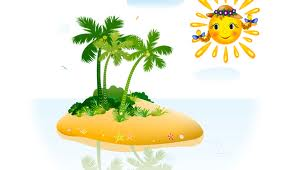 “Дружба”
ЯКЩО ДРУЖИТЬ УВЕСЬ КЛАС –
УСПІХ БУДЕ ПОВСЯКЧАС!
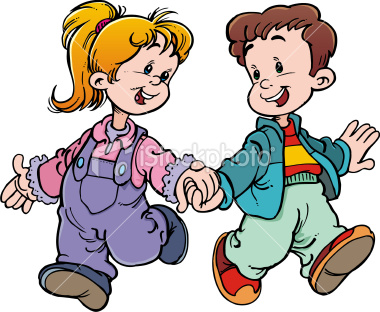 Завдання
Допишіть займенники, узгоджуючи їх з іншими словами.
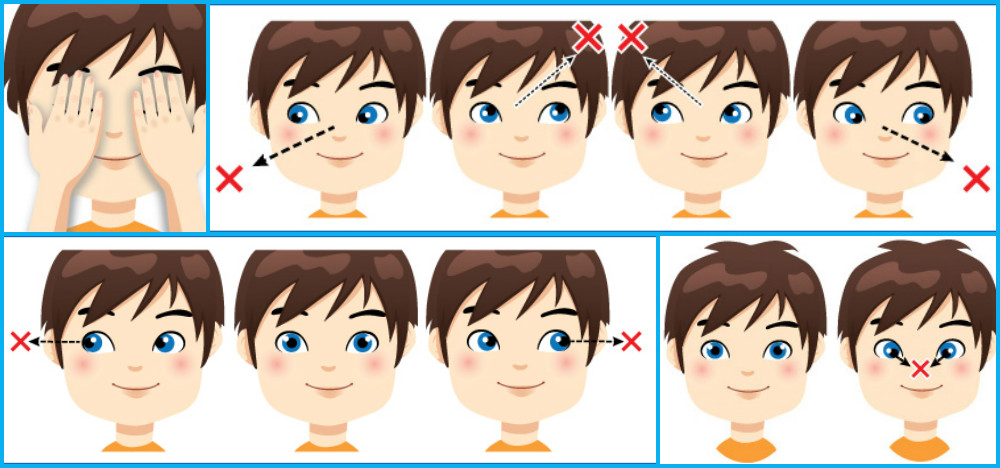 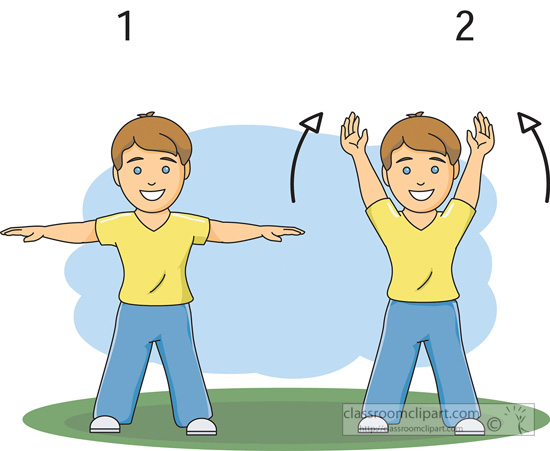 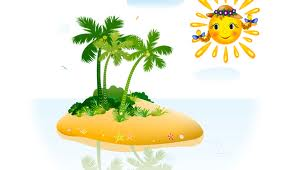 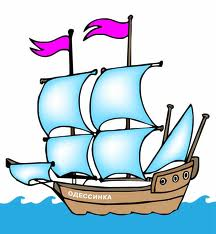 “Дружба”
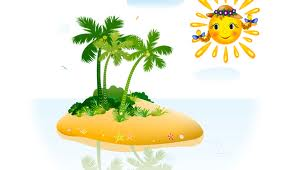 “Ясам”
Гра “Редактори”
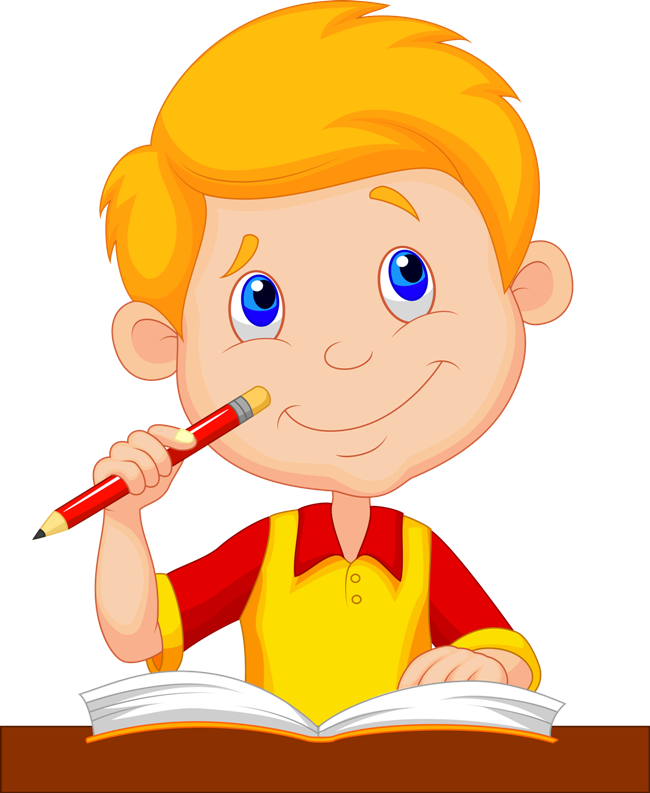 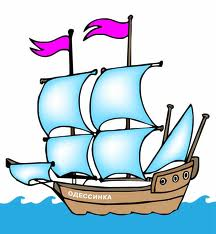 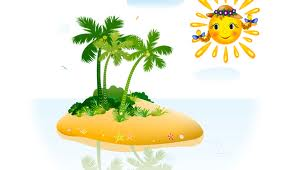 “Я сам”
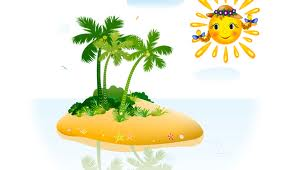 “Відгадай”
Корінь
квітка
він
стебло
вона
листок
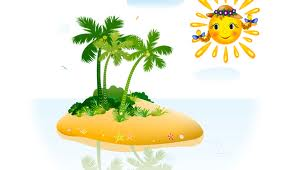 воно
насіння
гілка
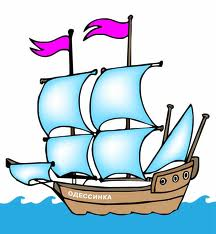 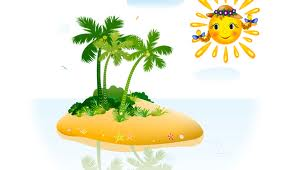 “Відгадай”
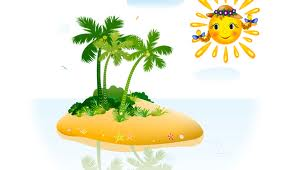 “Творчий”
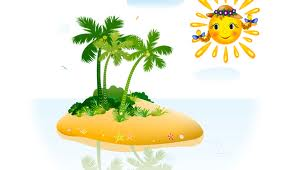 Острів 
“Творчий”
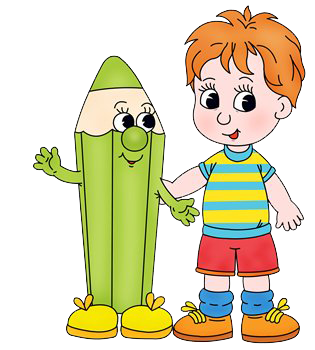 Вправа “Розгортання сюжету”
Зробимо останній крок,
Підсумуємо урок.
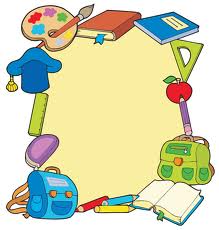 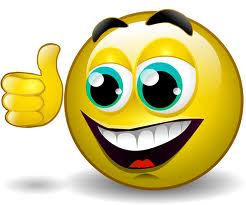 28 у класі ...,
Разом ми – одна сім’я
Всі сміються навкруги
Він,…,…,…,
Бо усмішка в всіх одна
Жити в дружбі допомага.
Через воду він проводить,А сам з місця вік не сходить.
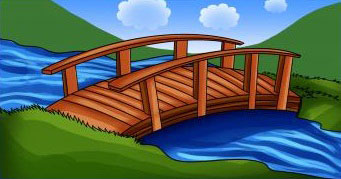 Коли хочеш ти читати,То повинен мене знати, А коли мене не знаєш,То нічого не вчитаєш.
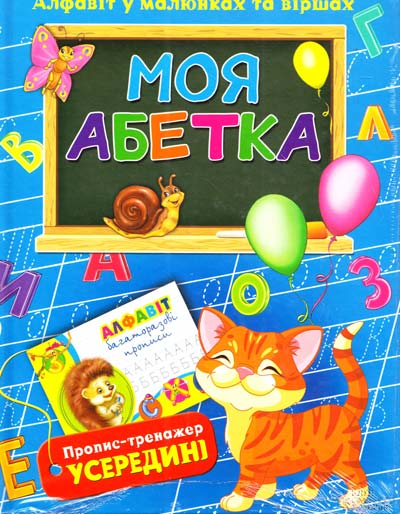 В небі високо між хмарНа мотузці він літав.За мотузку потягнуТа на землю поверну.
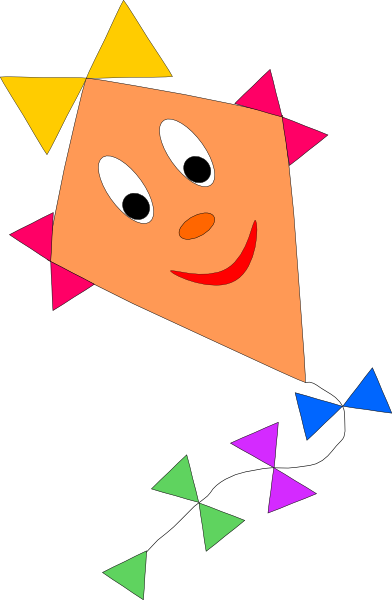 Любі всім: тобі й мені.Вдень гуляють на вікніІ купаються у річціДіти сонця - …
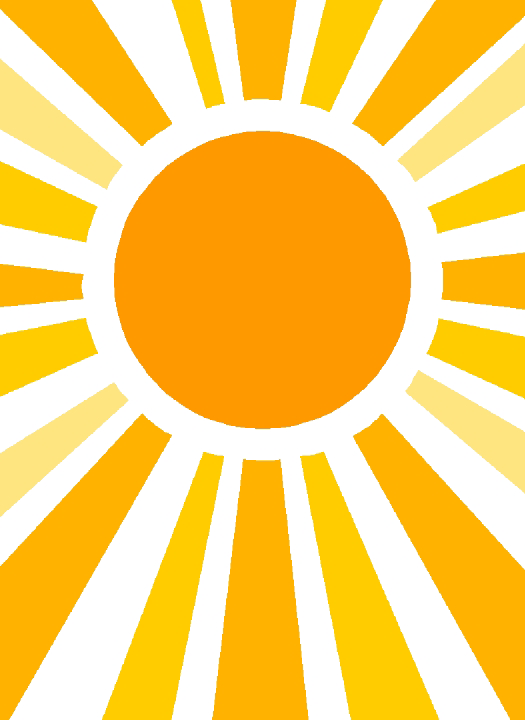 Я падаю на ваши хати.Я білий-білий, волохатий.Я приліпаю вам до нігІ називаюсь просто....
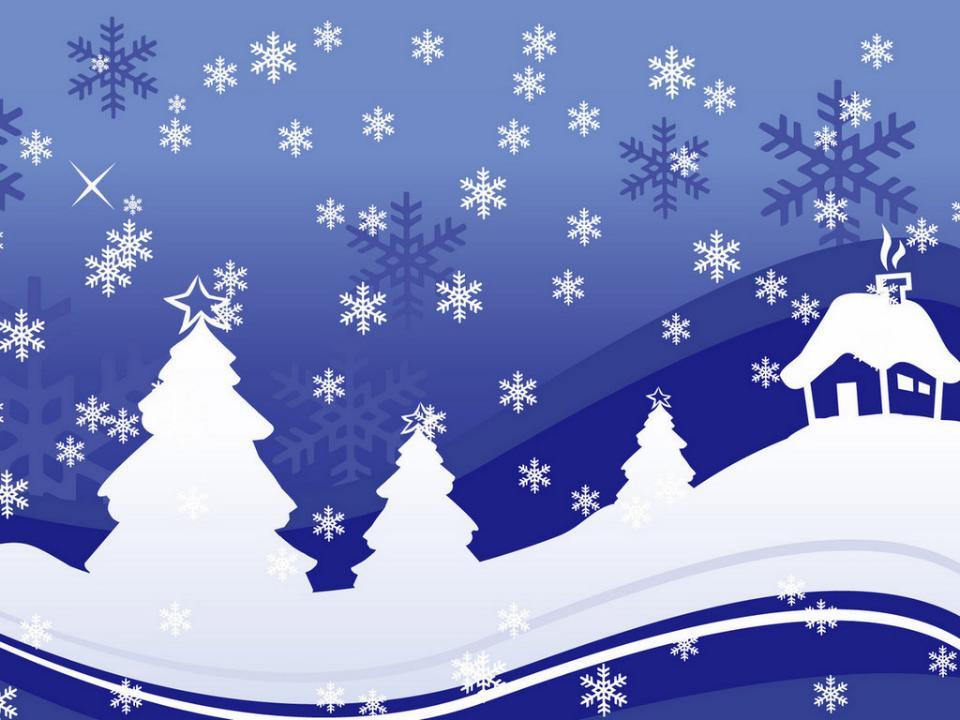